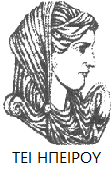 Ελληνική Δημοκρατία
Τεχνολογικό Εκπαιδευτικό Ίδρυμα Ηπείρου
Συστήματα Τηλεκπαίδευσης
Ενότητα 9 : Προσομοιώσεις & Εκπαιδευτικά Παιχνίδια
Δημήτριος Λιαροκάπης
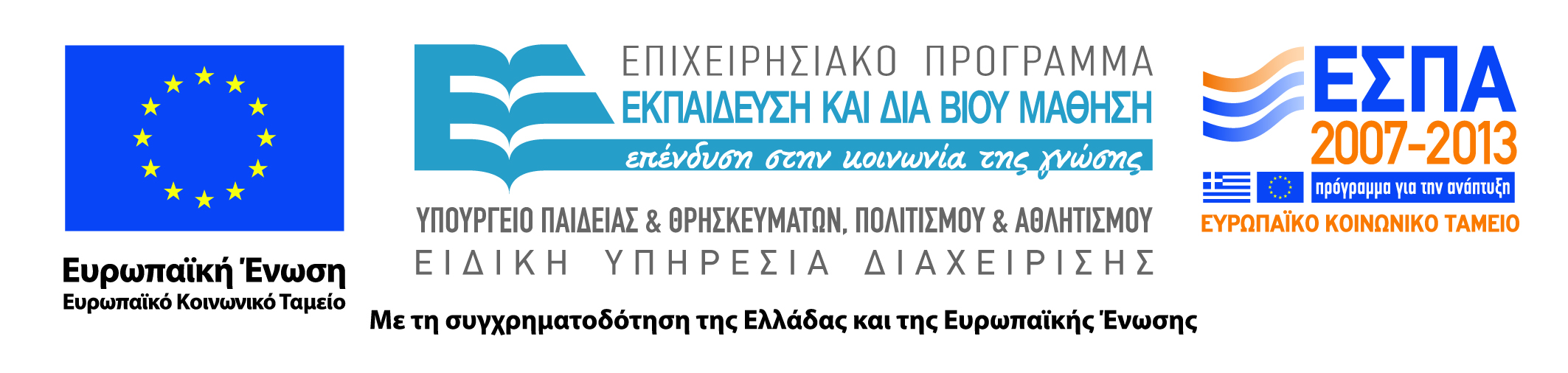 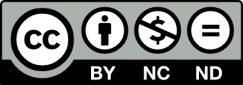 Ανοιχτά Ακαδημαϊκά Μαθήματα στο ΤΕΙ Ηπείρου
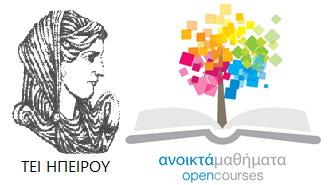 Τμήμα Μηχανικών Πληροφορικής
Συστήματα Τηλεκπαίδευσης
Ενότητα 6 : Αρχές Διευκόλυνσης Μάθησης

Δημήτριος Λιαροκάπης
Καθηγητής Εφαρμογών
Άρτα, 2015
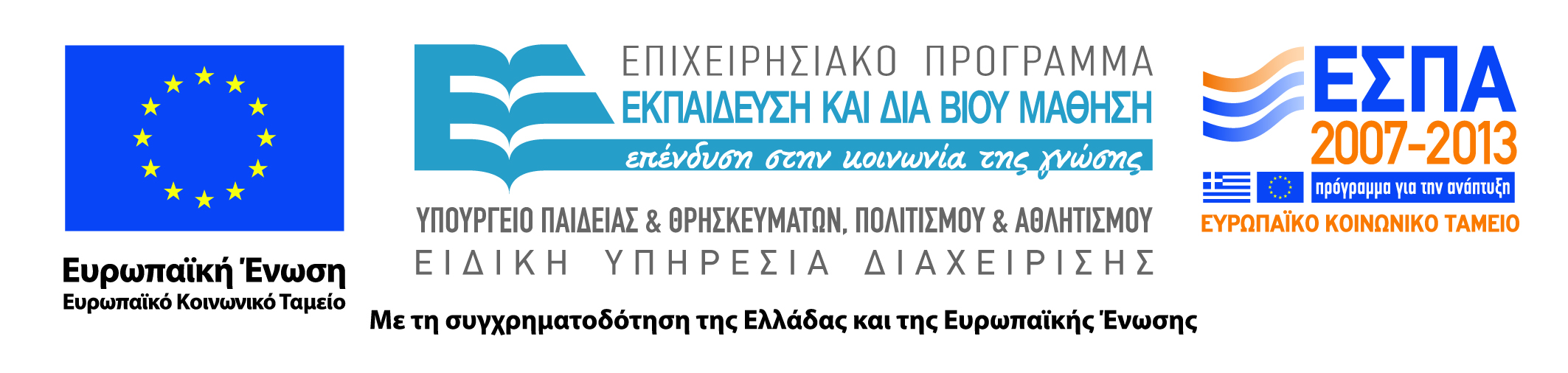 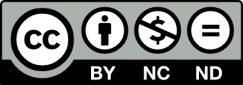 ΣΥΣΤΗΜΑΤΑ ΤΗΛΕΚΠΑΙΔΕΥΣΗΣ, Ενότητα 9, ΤΜΗΜΑ ΜΗΧΑΝΙΚΩΝ ΠΛΗΡΟΦΟΡΙΚΗΣ, 
ΤΕΙ ΗΠΕΙΡΟΥ- Ανοιχτά Ακαδημαϊκά Μαθήματα στο ΤΕΙ Ηπείρου
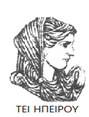 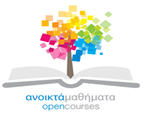 Άδειες Χρήσης
Το παρόν εκπαιδευτικό υλικό υπόκειται σε άδειες χρήσης Creative Commons. 
Για εκπαιδευτικό υλικό, όπως εικόνες, που υπόκειται σε άλλου τύπου άδειας χρήσης, η άδεια χρήσης αναφέρεται ρητώς.
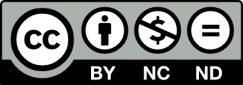 ΣΥΣΤΗΜΑΤΑ ΤΗΛΕΚΠΑΙΔΕΥΣΗΣ, Ενότητα 9, ΤΜΗΜΑ ΜΗΧΑΝΙΚΩΝ ΠΛΗΡΟΦΟΡΙΚΗΣ, 
ΤΕΙ ΗΠΕΙΡΟΥ- Ανοιχτά Ακαδημαϊκά Μαθήματα στο ΤΕΙ Ηπείρου
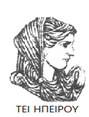 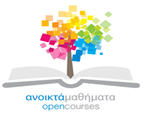 Χρηματοδότηση
Το έργο υλοποιείται στο πλαίσιο του Επιχειρησιακού Προγράμματος «Εκπαίδευση και Δια Βίου Μάθηση» και συγχρηματοδοτείται από την Ευρωπαϊκή Ένωση (Ευρωπαϊκό Κοινωνικό Ταμείο) και από εθνικούς πόρους.
Το έργο «Ανοικτά Ακαδημαϊκά Μαθήματα στο TEI Ηπείρου» έχει χρηματοδοτήσει μόνο τη αναδιαμόρφωση του εκπαιδευτικού υλικού.
Το παρόν εκπαιδευτικό υλικό έχει αναπτυχθεί στα πλαίσια του εκπαιδευτικού έργου του διδάσκοντα.
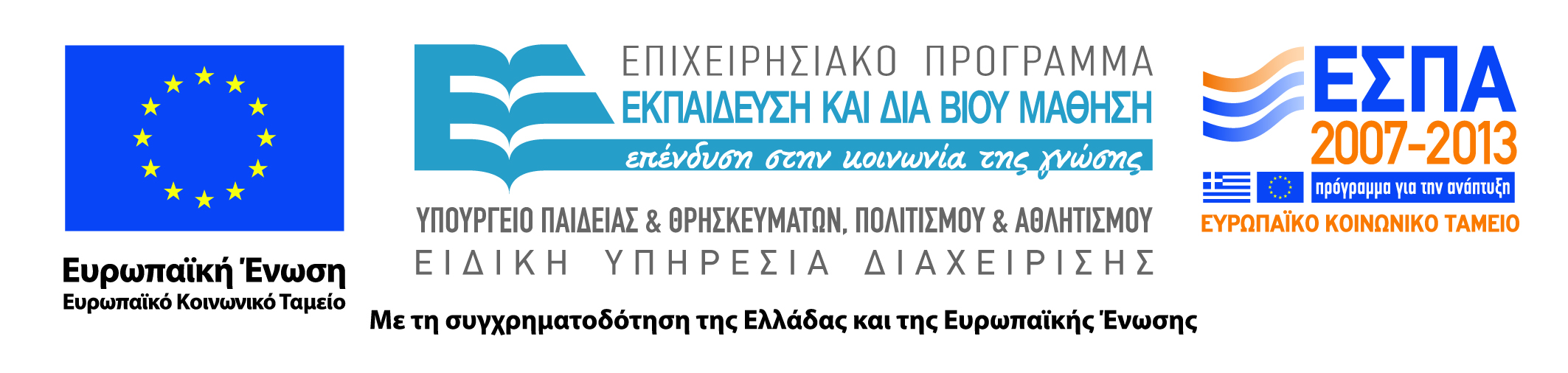 ΣΥΣΤΗΜΑΤΑ ΤΗΛΕΚΠΑΙΔΕΥΣΗΣ, Ενότητα 9, ΤΜΗΜΑ ΜΗΧΑΝΙΚΩΝ ΠΛΗΡΟΦΟΡΙΚΗΣ, 
ΤΕΙ ΗΠΕΙΡΟΥ- Ανοιχτά Ακαδημαϊκά Μαθήματα στο ΤΕΙ Ηπείρου
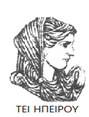 Σκοποί  ενότητας
Κατηγορίες Προσομοιώσεων

Πλεονεκτήματα Προσομοιώσεων

Τύποι Εκπαιδευτικών Παιχνιδιών
ΣΥΣΤΗΜΑΤΑ ΤΗΛΕΚΠΑΙΔΕΥΣΗΣ, Ενότητα 9, ΤΜΗΜΑ ΜΗΧΑΝΙΚΩΝ ΠΛΗΡΟΦΟΡΙΚΗΣ, 
ΤΕΙ ΗΠΕΙΡΟΥ- Ανοιχτά Ακαδημαϊκά Μαθήματα στο ΤΕΙ Ηπείρου
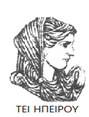 Περιεχόμενα ενότητας
Φυσικές Προσομοιώσεις
Επαναληπτικές Προσομοιώσεις
Διαδικαστικές Προσομοιώσεις
Προσομοιώσεις Κατάστασης
Πλεονεκτήματα προσομοιώσεων
Εκπαιδευτικά παιχνίδια (παιχνίδια ερωτήσεων, λέξεων, παζλ)
Συστήματα Τηλεκπαίδευσης
Προσομοιώσεις & Εκπαιδευτικά Παιχνίδια
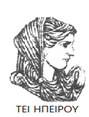 ΣΥΣΤΗΜΑΤΑ ΤΗΛΕΚΠΑΙΔΕΥΣΗΣ Ενότητα 9, ΤΜΗΜΑ ΜΗΧΑΝΙΚΩΝ ΠΛΗΡΟΦΟΡΙΚΗΣ, 
ΤΕΙ ΗΠΕΙΡΟΥ- Ανοιχτά Ακαδημαϊκά Μαθήματα στο ΤΕΙ Ηπείρου
Φυσικές Προσομοιώσεις
Παρουσιάζοντας κείμενο με ταυτόχρονη
αφήγηση μπορεί να παρεμποδίσει την μάθηση.

Έχει παρατηρηθεί ότι όταν σε κάποιο
ηλεκτρονικό μάθημα παρουσιάζεται αφήγηση
κατά την διάρκεια παρουσίασης κάποιου
γραφικού περιεχομένου τότε η παράλληλη
απεικόνιση της αφήγησης με λέξεις στην οθόνη
μπορεί να μειώσει το βαθμό εκμάθησης.
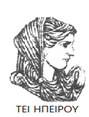 ΣΥΣΤΗΜΑΤΑ ΤΗΛΕΚΠΑΙΔΕΥΣΗΣ Ενότητα 9, ΤΜΗΜΑ ΜΗΧΑΝΙΚΩΝ ΠΛΗΡΟΦΟΡΙΚΗΣ, 
ΤΕΙ ΗΠΕΙΡΟΥ- Ανοιχτά Ακαδημαϊκά Μαθήματα στο ΤΕΙ Ηπείρου
Παραδείγματα
SimCity Classic (Electronic Arts)
Παιχνίδι: Προσομοιώνει την ζωή κάποιας πόλης

Sim Earth
Προσομοιώνει ολόκληρους πλανήτες
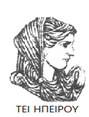 ΣΥΣΤΗΜΑΤΑ ΤΗΛΕΚΠΑΙΔΕΥΣΗΣ Ενότητα 9, ΤΜΗΜΑ ΜΗΧΑΝΙΚΩΝ ΠΛΗΡΟΦΟΡΙΚΗΣ, 
ΤΕΙ ΗΠΕΙΡΟΥ- Ανοιχτά Ακαδημαϊκά Μαθήματα στο ΤΕΙ Ηπείρου
Επαναληπτικές Προσομοιώσεις
Ο εκπαιδευόμενος δεν έχει διαρκή διάδραση με
τον προσομοιωτή.
Θέτει ορισμένες παραμέτρους πριν την εκκίνηση της προσομοίωσης.
Αφήνει την προσομοίωση να εξελιχθεί και στη συνέχεια συλλέγει τα αποτελέσματα

Ακολουθούν επαναληπτικές προσομοιώσεις
όπου ο εκπαιδευόμενος μπορεί να μεταβάλει τις
τιμές κάποιων παραμέτρων για να παρατηρήσει
τα αποτελέσματα της νέας εξέλιξης.
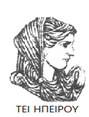 ΣΥΣΤΗΜΑΤΑ ΤΗΛΕΚΠΑΙΔΕΥΣΗΣ Ενότητα 9, ΤΜΗΜΑ ΜΗΧΑΝΙΚΩΝ ΠΛΗΡΟΦΟΡΙΚΗΣ, 
ΤΕΙ ΗΠΕΙΡΟΥ- Ανοιχτά Ακαδημαϊκά Μαθήματα στο ΤΕΙ Ηπείρου
Διαδικαστικές Προσομοιώσεις
Διδάσκουν την σειρά ενεργειών για την επίτευξη
κάποιου στόχου.

Παραδείγματα:
Προσομοίωση Πτήσης (Microsoft Flight Simulator)
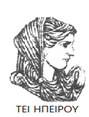 ΣΥΣΤΗΜΑΤΑ ΤΗΛΕΚΠΑΙΔΕΥΣΗΣ Ενότητα 9, ΤΜΗΜΑ ΜΗΧΑΝΙΚΩΝ ΠΛΗΡΟΦΟΡΙΚΗΣ, 
ΤΕΙ ΗΠΕΙΡΟΥ- Ανοιχτά Ακαδημαϊκά Μαθήματα στο ΤΕΙ Ηπείρου
Προσομοιώσεις Κατάστασης
Χρησιμοποιούνται για προσομοίωση
συμπεριφορών ανθρώπων ή ζωντανών
Οργανισμών
 Απαιτούν περισσότερη πολυπλοκότητα σε
σχέση με φυσικά φαινόμενα ή μηχανισμούς
Χρησιμοποιούνται πιθανότητες για
προσομοίωση του απρόβλεπτου των
καταστάσεων.
π.χ. το αποτέλεσμα κάποιου γεγονότος μπορεί να δημιουργήσει διαφορετικές συμπεριφορές.
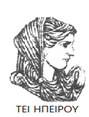 ΣΥΣΤΗΜΑΤΑ ΤΗΛΕΚΠΑΙΔΕΥΣΗΣ Ενότητα 9, ΤΜΗΜΑ ΜΗΧΑΝΙΚΩΝ ΠΛΗΡΟΦΟΡΙΚΗΣ, 
ΤΕΙ ΗΠΕΙΡΟΥ- Ανοιχτά Ακαδημαϊκά Μαθήματα στο ΤΕΙ Ηπείρου
Πλεονεκτήματα Προσομοιώσεων
1) σε σχέση με το φυσικό αντικείμενο:
Ασφάλεια

Οικονομία

Ταχύτητα

Επανάληψη

Σπάνια Συμβάντα

Απλούστευση
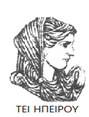 ΣΥΣΤΗΜΑΤΑ ΤΗΛΕΚΠΑΙΔΕΥΣΗΣ Ενότητα 9, ΤΜΗΜΑ ΜΗΧΑΝΙΚΩΝ ΠΛΗΡΟΦΟΡΙΚΗΣ, 
ΤΕΙ ΗΠΕΙΡΟΥ- Ανοιχτά Ακαδημαϊκά Μαθήματα στο ΤΕΙ Ηπείρου
Πλεονεκτήματα Προσομοιώσεων
2) σε σχέση με άλλες μεθόδους, π.χ. βιβλία, διαλέξεις, κλπ:
Παρότρυνση
Πιο  ενδιαφέρον να χρησιμοποιήσεις προσομοιωτή πτήσης αντί να διαβάσεις για το πως λειτουργεί το αεροπλάνο.

Συνδυαζόμενες με παιχνίδια, δημιουργούν συνθήκες άμιλλας και ανταγωνισμού
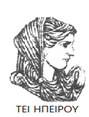 ΣΥΣΤΗΜΑΤΑ ΤΗΛΕΚΠΑΙΔΕΥΣΗΣ Ενότητα 9, ΤΜΗΜΑ ΜΗΧΑΝΙΚΩΝ ΠΛΗΡΟΦΟΡΙΚΗΣ, 
ΤΕΙ ΗΠΕΙΡΟΥ- Ανοιχτά Ακαδημαϊκά Μαθήματα στο ΤΕΙ Ηπείρου
Πλεονεκτήματα Προσομοιώσεων
2) σε σχέση με άλλες μεθόδους, π.χ. βιβλία, διαλέξεις, κλπ:
Μεταγωγή Γνώσεων
Εγγύς Μεταγωγή,
Άπω Μεταγωγή

● Αποδοτικότητα

Ευελιξία
Χρήση σε όλες τις φάσεις της μάθησης και στην  εξέταση
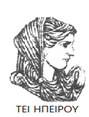 ΣΥΣΤΗΜΑΤΑ ΤΗΛΕΚΠΑΙΔΕΥΣΗΣ Ενότητα 9, ΤΜΗΜΑ ΜΗΧΑΝΙΚΩΝ ΠΛΗΡΟΦΟΡΙΚΗΣ, 
ΤΕΙ ΗΠΕΙΡΟΥ- Ανοιχτά Ακαδημαϊκά Μαθήματα στο ΤΕΙ Ηπείρου
Μεταγωγή Γνώσεων
Ο βαθμός εφαρμογής γνώσεων σε κάποια κατάσταση (π.χ. Εργασία, Εργαστήριο) διαφορετική από την κατάσταση στην οποία αποκτήθηκαν (π.χ. Διδασκαλία, σεμινάριο, κλπ).
Εγγύς Μεταγωγή: 
Εκφράζει την δυνατότητα οι γνώσεις να εφαρμόζονται σε περιβάλλον που είναι παρόμοιο με το περιβάλλον απόκτησης της γνώσης.
Άπω Μεταγωγή: 
Εκφράζει την δυνατότητα οι γνώσεις να εφαρμόζονται σε πολύ διαφορετικά περιβάλλοντα από αυτά όπου αποκτήθηκαν.
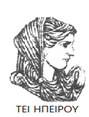 ΣΥΣΤΗΜΑΤΑ ΤΗΛΕΚΠΑΙΔΕΥΣΗΣ Ενότητα 9, ΤΜΗΜΑ ΜΗΧΑΝΙΚΩΝ ΠΛΗΡΟΦΟΡΙΚΗΣ, 
ΤΕΙ ΗΠΕΙΡΟΥ- Ανοιχτά Ακαδημαϊκά Μαθήματα στο ΤΕΙ Ηπείρου
Εκπαιδευτικά Παιχνίδια(Παραδείγματα)
Παιχνίδια Αποφάσεων

Παιχνίδια Ερωτήσεων

Παιχνίδια Λέξεων (Σταυρόλεξο, Κρεμάλα)

Παζλς

Παιχνίδια Επιχειρήσεων
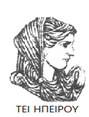 ΣΥΣΤΗΜΑΤΑ ΤΗΛΕΚΠΑΙΔΕΥΣΗΣ Ενότητα 9, ΤΜΗΜΑ ΜΗΧΑΝΙΚΩΝ ΠΛΗΡΟΦΟΡΙΚΗΣ, 
ΤΕΙ ΗΠΕΙΡΟΥ- Ανοιχτά Ακαδημαϊκά Μαθήματα στο ΤΕΙ Ηπείρου
Παιχνίδια Ερωτήσεων(Παρόμοια με τηλεπαιχνίδια
Μπορούν να αντικαταστήσουν κάποια εξέταση
Πολλές εύκολες ερωτήσεις με λίγους βαθμούς
Λίγες ερωτήσεις με πολλούς βαθμούς
Σωστές απαντήσεις προσθέτουν βαθμούς
Λάθος απαντήσεις αφαιρούν βαθμούς
Μπορούν να χρησιμοποιηθούν πριν την έναρξη
μαθήματος για την δημιουργία απαραίτητων
κινήτρων
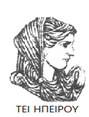 ΣΥΣΤΗΜΑΤΑ ΤΗΛΕΚΠΑΙΔΕΥΣΗΣ Ενότητα 9, ΤΜΗΜΑ ΜΗΧΑΝΙΚΩΝ ΠΛΗΡΟΦΟΡΙΚΗΣ, 
ΤΕΙ ΗΠΕΙΡΟΥ- Ανοιχτά Ακαδημαϊκά Μαθήματα στο ΤΕΙ Ηπείρου
Παιχνίδια Λέξεων
Χρησιμοποιούνται σαν κίνητρο για εκμάθηση
ορολογίας
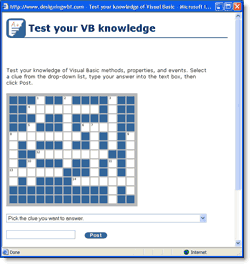 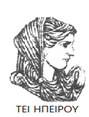 ΣΥΣΤΗΜΑΤΑ ΤΗΛΕΚΠΑΙΔΕΥΣΗΣ Ενότητα 9, ΤΜΗΜΑ ΜΗΧΑΝΙΚΩΝ ΠΛΗΡΟΦΟΡΙΚΗΣ, 
ΤΕΙ ΗΠΕΙΡΟΥ- Ανοιχτά Ακαδημαϊκά Μαθήματα στο ΤΕΙ Ηπείρου
Παζλς
Μπορεί να χρησιμοποιηθούν για να διδάξουν:
Δομές αντικειμένων (Σχέση μέρους - όλου)
Οργανογράμματα
Χάρτες

Ωθούν τον εκπαιδευόμενο να ανακαλύψει τις
σχέσεις που υπάρχουν μεταξύ των συστατικών μερών κάποιας δομής
ΠΛΗΡΟΦΟΡΙΑΚΑ ΣΥΣΤΗΜΑΤΑ ΔΙΟΙΚΗΣΗΣ, Ενότητα 9, ΤΜΗΜΑ ΛΟΓΙΣΤΙΚΗΣ & ΧΡΗΜΑΤΟΟΙΚΟΝΟΜΙΚΗΣ, 
ΤΕΙ ΗΠΕΙΡΟΥ- Ανοιχτά Ακαδημαϊκά Μαθήματα στο ΤΕΙ Ηπείρου
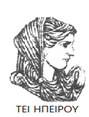 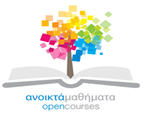 Βιβλιογραφία
William Horton (2001). E-learning by Design,.Pfeifer
 
Clark, R. & Mayer, R. (2008).  E-Learning and the Science of Instruction. Pfeifer
 
Alessi, S.  &  Trolip,  S. (2005). ΠΟΛΥΜΕΣΑ και ΕΚΠΑΙΔΕΥΣΗ. Εκδόσεις Μ Γκιούρδας
 
Nash, S.  &  Moore, M.  (2014). Moodle Course Design Best Practices. Packt
 
Newby J. Timothy,  Stepich A. Donald, Lehman D. James,  & Russel D James. (2009). 
Εκπαιδευτική τεχνολογία για διδασκαλία και μάθηση. Εκδόσεις Επίκεντρο.
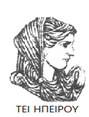 ΣΥΣΤΗΜΑΤΑ ΤΗΛΕΚΠΑΙΔΕΥΣΗΣ, Ενότητα 9,, ΤΜΗΜΑ ΜΗΧΑΝΙΚΩΝ ΠΛΗΡΟΦΟΡΙΚΗΣ, 
ΤΕΙ ΗΠΕΙΡΟΥ- Ανοιχτά Ακαδημαϊκά Μαθήματα στο ΤΕΙ Ηπείρου
Σημείωμα Αναφοράς
Copyright Τεχνολογικό Ίδρυμα Ηπείρου. Δημήτριος Λιαροκάπης.
 Συστήματα Τηλεκπαίδευσης
Έκδοση: 1.0  Άρτα, 2015. Διαθέσιμο από τη δικτυακή διεύθυνση:
http://eclass.teiep.gr/OpenClass/courses/COMP119/
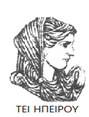 ΣΥΣΤΗΜΑΤΑ ΤΗΛΕΚΠΑΙΔΕΥΣΗΣ, Ενότητα 9,  ΤΜΗΜΑ ΜΗΧΑΝΙΚΩΝ ΠΛΗΡΟΦΟΡΙΚΗΣ, 
ΤΕΙ ΗΠΕΙΡΟΥ- Ανοιχτά Ακαδημαϊκά Μαθήματα στο ΤΕΙ Ηπείρου
Σημείωμα Αδειοδότησης
Το παρόν υλικό διατίθεται με τους όρους της άδειας χρήσης Creative Commons Αναφορά Δημιουργού-Μη Εμπορική Χρήση-Όχι Παράγωγα Έργα 4.0 Διεθνές [1] ή μεταγενέστερη. Εξαιρούνται τα αυτοτελή έργα τρίτων π.χ. φωτογραφίες, Διαγράμματα κ.λ.π., τα οποία εμπεριέχονται σε αυτό και τα οποία αναφέρονται μαζί με τους όρους χρήσης τους στο «Σημείωμα Χρήσης Έργων Τρίτων».
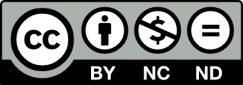 Ο δικαιούχος μπορεί να παρέχει στον αδειοδόχο ξεχωριστή άδεια να  χρησιμοποιεί το έργο για εμπορική χρήση, εφόσον αυτό του  ζητηθεί.
[1]
http://creativecommons.org/licenses/by-nc-nd/4.0/deed.el
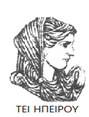 ΣΥΣΤΗΜΑΤΑ ΤΗΛΕΚΠΑΙΔΕΥΣΗΣ Ενότητα 9, ΤΜΗΜΑ ΜΗΧΑΝΙΚΩΝ ΠΛΗΡΟΦΟΡΙΚΗΣ, 
ΤΕΙ ΗΠΕΙΡΟΥ- Ανοιχτά Ακαδημαϊκά Μαθήματα στο ΤΕΙ Ηπείρου
Τέλος Ενότητας
Επεξεργασία: Βαΐτσα Τσακστάρα
Άρτα, 2015
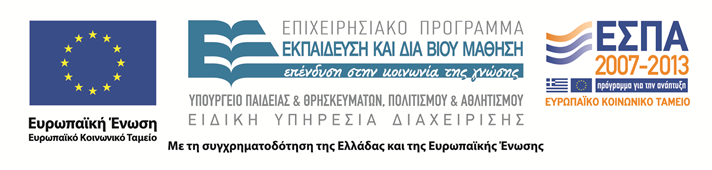 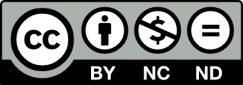 Τέλος Ενότητας
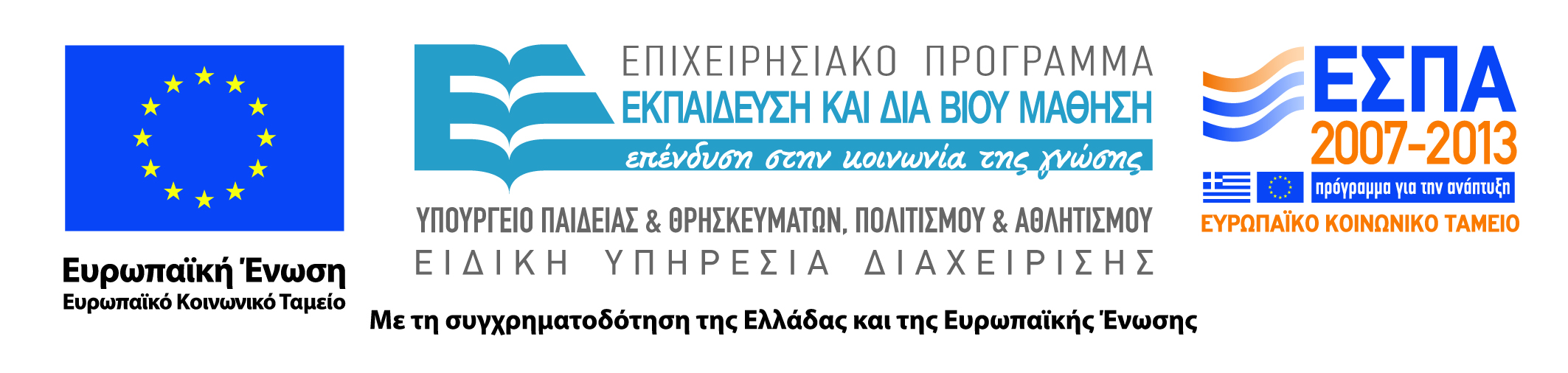 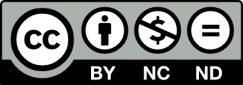